What you need to know when deciding to become a science teacher in the 21st century
Elizabeth Robbins 
May 7th, 2019
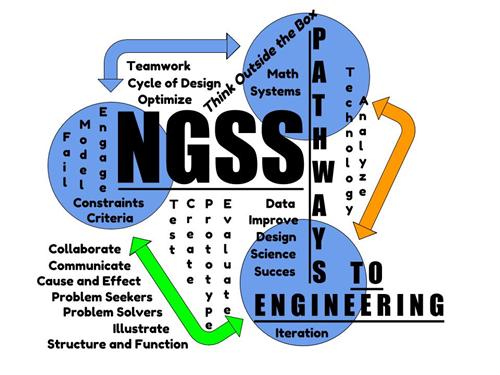 Artifact Implementation
This PowerPoint presentation will be shared with the 
Future Teachers club at my school Plymouth North High School and also 
My colleagues in the Science Department and 
Our District Science Coordinator to be used in professional development situations.

I have linked this and other information on a page on my Website https://msrobbinspnhs.weebly.com/becoming-a-science-teacher.html

Participants will be asked to complete an evaluation Google Form at the completion of the presentation https://docs.google.com/forms/d/e/1FAIpQLSdjA39wQe_WIQ64YsqLGV7ss50GsXrT5syrRAs5G-0EBVhwXw/viewform?usp=sf_link
Goals
To understand the rational for the creation and adoption of the NGSS based on A Framework for k-12 Science Education
To introduce future and some current teachers to what NGSS are
To present the 3 Dimensions of Student Learning 
To demonstrate how lessons can be crated incorporating these 3 dimensions
To reinforce our goals as science teachers in the 21st century providing opportunities for a diverse student population
Anticipated Challenges and their Solutions
Challenges:
There is so much information to present 
It takes time to understand and put it together
Do not want to overwhelm and discourage anyone
Solutions:
Be concise
Let them know there are many sources for them to study further
Remind them we are continually learning and evolving our entire career
For my Audience
I have tried to create a presentation that is aesthetically pleasing so they will pay attention 
I have tried to present a concise and not overwhelming amount of information
I have included short videos as well as graphics and textual information
I have included many links and a webpage where they can go to in the future if they would like to dig deeper into the topics covered
What my audience should walk away with information on…
Why the NGSS were created
What is incorporated within them
What teachers can do to create NGSS lessons
Why use Phenomena in those lessons
Why we need to create lessons that will work for diverse student populations
Demonstrates progress towards my goals
With this presentation I am able to present a clear picture of teaching science in the 21st century to high school students who may wish to peruse a career in science education
I have identified and described the rational for the creation of the NGSS
I have summarized the key components of the NGSS
I can now better plan and implement these practices in my classroom and help others do the same
What you need to know when deciding to become a science teacher in the 21st century
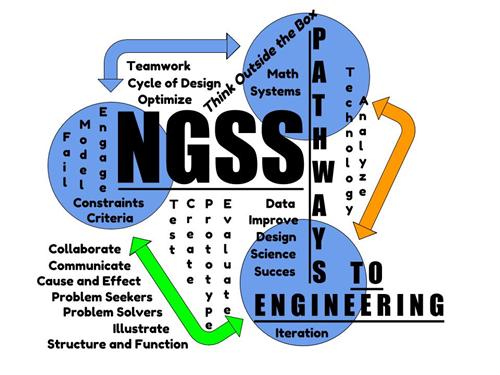 Overview
In the United States in the early 2000s there was a call for new standards in science to prepare students for the 21st century.  I have prepared this presentation based on the knowledge I gained taking a class called: Next Generation Science Standards:  A New Framework for Authentic Science Instruction, through Advancement Courses.Here you can find information, articles, and websites to help you plan for your future as a science teacher.
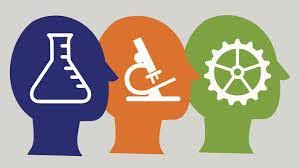 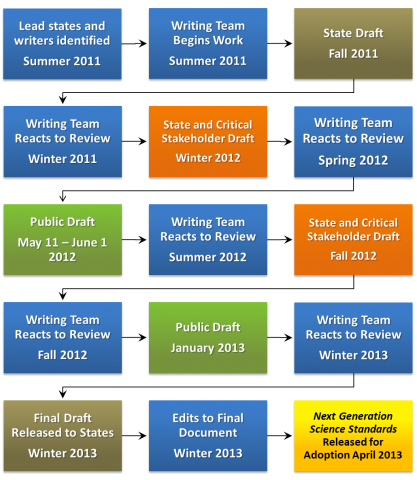 Creation & Timeline
The Next Generation Science Standards (NGSS) are a new set of science educational standards that address needs in K–12 science education, based on A Framework for K–12 Science Education (National Research Council, 2012).
[Speaker Notes: A New Conceptual Framework." National Research Council. 2012. A Framework for K-12 Science Education: Practices, Crosscutting Concepts, and Core Ideas. Washington, DC: The National Academies Press. doi: 10.17226/13165.]
Development
During the Next Generation Science Standards development process, 26 lead state partners provided leadership to the standards writing team. 
These lead state partners continue to provide guidance to states as they consider adoption of the NGSS, and address common issues involved in adoption and implementation of the standards.
[Speaker Notes: Lead State Partners. (n.d.). Retrieved from https://www.nextgenscience.org/lead-state-partners]
An Introduction to NGSSwatch this quick video
[Speaker Notes: Introduction to the NGSS  https://www.youtube.com/watch?v=0ENofSKiCdc]
“A rich science education has the potential to capture students’ sense of wonder about the world and to spark their desire to continue learning about science throughout their lives.”
[Speaker Notes: "1 A New Conceptual Framework." National Research Council. 2012. A Framework for K-12 Science Education: Practices, Crosscutting Concepts, and Core Ideas. Washington, DC: The National Academies Press. doi: 10.17226/13165.]
The NGSs are aimed at improving science learning and engagement in the 21st century by
Incorporating authentic science and engineering practices
Identifying crosscutting concepts that are fundamental to connecting knowledge across science and engineering
Establishing disciplinary core ideas that support students’ acquisition of new knowledge
[Speaker Notes: Next Generation Science Standards. (2013, April). Appendix A – Conceptual shifts in the Next Generation Science Standards]
A. Science and Engineering Practices
[Speaker Notes: Whitaker, D. (2018, July). Scientific and Engineering Practices and Crosscutting Concepts. Retrieved from https://www.carolina.com/teacher-resources/Interactive/scientific-and-engineering-practices-and-crosscutting-concepts/tr46603.tr]
A. Science and Engineering Practices
[Speaker Notes: Whitaker, D. (2018, July). Scientific and Engineering Practices and Crosscutting Concepts. Retrieved from https://www.carolina.com/teacher-resources/Interactive/scientific-and-engineering-practices-and-crosscutting-concepts/tr46603.tr
The 8 NGSS Practices  https://www.youtube.com/watch?v=H8KyEoOL2b8]
B. Crosscutting concepts
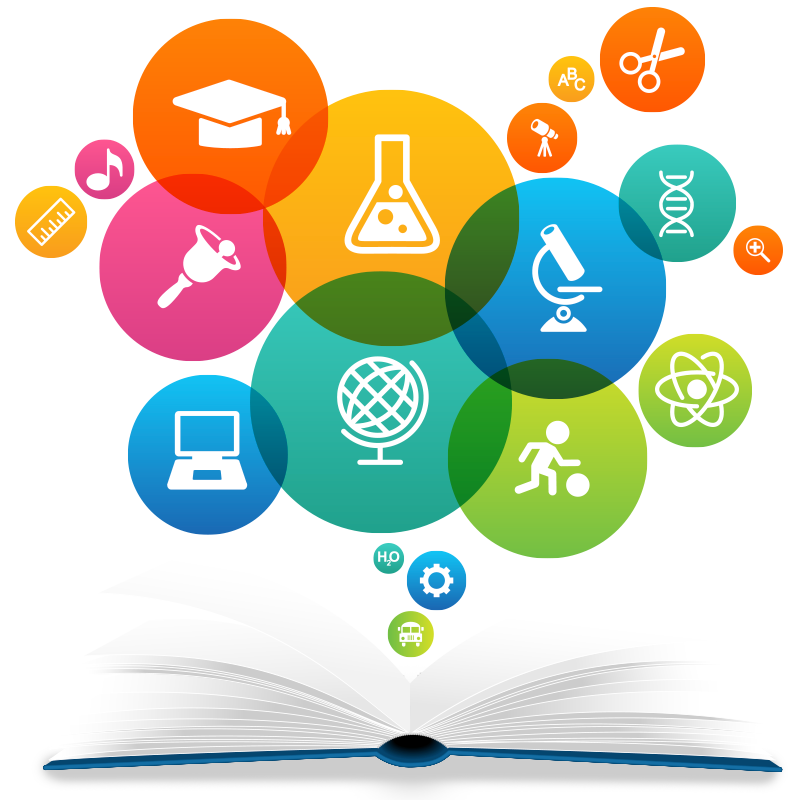 B.  Crosscutting concepts
Crosscutting Concepts help students explore connections across the four domains of science, including Physical Science, Life Science, Earth and Space Science, and Engineering Design.When these concepts, such as “cause and effect”, are made explicit for students, they can help students develop a coherent and scientifically-based view of the world around them.
[Speaker Notes: Next Generation Science Standards State by State. (n.d.). Retrieved from https://www.nextgenscience.org/]
C.  Disciplinary Core Ideas
…K-12 science and engineering education should focus on a limited number of disciplinary core ideas and crosscutting concepts, be designed so that students continually build on and revise their knowledge and abilities over multiple years, and support the integration of such knowledge and abilities with the practices needed to engage in scientific inquiry and engineering design.
[Speaker Notes: 2 Guiding Assumptions and Organization of the Framework." National Research Council. 2012. A Framework for K-12 Science Education: Practices, Crosscutting Concepts, and Core Ideas. Washington, DC:]
Core Ideas for each Discipline are Central to the 3 Dimensions of Learning
NGSS Video Introducing Core Ideas
https://www.teachingchannel.org/video/disciplinary-core-ideas-achieve
[Speaker Notes: https://www.teachingchannel.org/video/disciplinary-core-ideas-achieve  NGSS Video about Core Ideas]
DCI for Each Discipline
NGSS Lessons
Start with Performance Expectations
Performance Expectations, or PEs, help educators measure what a student should know at the end of a particular topic. 
Each of the standards contained in the Next Generation Science Standards comes with a PE and can be found on the NGSS website.
[Speaker Notes: How to Write NGSS Lesson Plans. (2018, March 19). Retrieved from https://www.albert.io/blog/how-to-write-ngss-lesson-plans/]
Incorporating the 3 Dimensions of Student Learning
Step 2
Next, read through the accompanying standards to find the competencies that will demonstrate how well students learned the related concepts and practices, and design assessments that give students an opportunity to demonstrate those competencies. 
Once you understand those benchmarks, you can begin to design activities to teach students the using the three dimensions.
[Speaker Notes: How to Write NGSS Lesson Plans. (2018, March 19). Retrieved from https://www.albert.io/blog/how-to-write-ngss-lesson-plans/]
DCI for brainstorming
Next Step
Once you have the PE, take a look at the Disciplinary Core Idea, or DCI, that correspond to the Performance Expectation. 
The DCI is one of the three dimensions outlined in the Next Generation Science Standards. 
Using the DCI, brainstorm some ideas for phenomena: objects or events that scientists study in the world around them.
[Speaker Notes: How to Write NGSS Lesson Plans. (2018, March 19). Retrieved from https://www.albert.io/blog/how-to-write-ngss-lesson-plans/]
Incorporating PhenomenaInto lessons
[Speaker Notes: Nielsen, V., & Davies, A. (n.d.). The What Why, and How of Phenomenon Based Learning. Retrieved from https://www.rubicon.com/phenomenon-based-learning/]
Why Should We Use Phenomenon Based Learning?
Students are engaged in the learning of the phenomenon because it comes from the real world and it’s relevant to their daily lives.
Students figure out solutions to a phenomenon like any profession in the workforce. They investigate the phenomenon from multiple perspectives, breaking the boundaries of the typical school subjects.
Students take responsibility of their own learning because they are working on something relevant to them. They figure out the solution by themselves or answer to the phenomenon, and can surprise you with solutions you have not thought of.
Students develop 21st century skills like teamwork, communication, and critical and creative thinking during the process.
Students build their own knowledge, which is transferable, and hence acquire a deeper understanding of the what they are studying.
[Speaker Notes: Nielsen, V., & Davies, A. (n.d.). The What Why, and How of Phenomenon Based Learning. Retrieved from https://www.rubicon.com/phenomenon-based-learning/
"2 A New Conceptual Framework." National Research Council. 2012. A Framework for K-12 Science Education: Practices, Crosscutting Concepts, and Core Ideas. Washington, DC: The National Academies Press. doi: 10.17226/13165.]
Our Goal as 21st Century Educators
By the end of the 12th grade, students should have gained sufficient knowledge of the practices, crosscutting concepts, and core ideas of science and engineering to 
engage in public discussions on science-related issues, 
to be critical consumers of scientific information related to their everyday lives, and 
to continue to learn about science throughout their lives. 
They should come to appreciate that science and the current scientific understanding of the world are the result of many hundreds of years of creative human endeavor. 
It is especially important to note that the above goals are for all students, not just those who pursue careers in science, engineering, or technology or those who continue on to higher education.
[Speaker Notes: "1 A New Conceptual Framework." National Research Council. 2012. A Framework for K-12 Science Education: Practices, Crosscutting Concepts, and Core Ideas. Washington, DC: The National Academies Press. doi: 10.17226/13165.]
Presentation Evaluation
Please use the following link to leave feedback on the presentation:
https://docs.google.com/forms/d/e/1FAIpQLSdjA39wQe_WIQ64YsqLGV7ss50GsXrT5syrRAs5G-0EBVhwXw/viewform?usp=sf_link
Works Sited Outside Sources
Cowen, A. (2013, September 12). New Science Standards Emphasize the Engineering Design Process. Retrieved from https://www.sciencebuddies.org/blog/new-science-standards-emphasize-the-engineering-design-process?from=Blog 
Nielsen, V., & Davies, A. (n.d.). The What Why, and How of Phenomenon Based Learning. Retrieved from https://www.rubicon.com/phenomenon-based-learning/
Whitaker, D. (2018, July). Scientific and Engineering Practices and Crosscutting Concepts. Retrieved from https://www.carolina.com/teacher-resources/Interactive/scientific-and-engineering-practices-and-crosscutting-concepts/tr46603.tr
How to Write NGSS Lesson Plans. (2018, March 19). Retrieved from https://www.albert.io/blog/how-to-write-ngss-lesson-plans/
Works Sited
2 Guiding Assumptions and Organization of the Framework." National Research Council. 2012. A Framework for K-12 Science Education: Practices, Crosscutting Concepts, and Core Ideas. Washington, DC:
Next Generation Science Standards. (2013, April). Appendix A – Conceptual shifts in the Next Generation Science Standards. 
Next Generation Science Standards. (2013, April). Appendix H – Understanding the scientific enterprise: The nature of science in the Next Generation Science Standards. 
Next Generation Science Standards. (2013, April). Appendix J: Science, Technology, Society and the Environment
Next Generation Science Standards. (20113, April).  Appendix I – Engineering Design in the NGSS
Helpful Links
Curriculum Spark: NGSS - Using Phenomena to Engage Students with TJ McKenna  Video https://www.youtube.com/watch?v=Wfa7VSmHoBs
Your Questions on Implementing the NGSS Answered  https://www.rubicon.com/implementing-the-ngss/
The What, Why, and How of Phenomenon Based Learning  https://www.rubicon.com/phenomenon-based-learning/
Introduction to the NGSS  https://www.youtube.com/watch?v=0ENofSKiCdc 
Energy and Matter Across the Science Disciplines  https://www.teachingchannel.org/video/cross-discipline-lesson-achieve
Massachusetts NGSS  https://www.nextgenscience.org/massachusetts 
How to write NGSS Lesson Plans  https://www.albert.io/blog/how-to-write-ngss-lesson-plans/ 
Help with writing learning objectives  http://stemteachingtools.org/brief/46
How to read NGSS  https://www.youtube.com/watch?v=Q6eoRnrwL-A
NGSS Demystified  https://www.calacademy.org/educators/ngss-demystified
Finding Anchoring Phenomenon for NGSS  http://sunrisescience.blog/free-websites-ngss-anchoring-phenomena/ 
The 8 NGSS Practices  https://www.youtube.com/watch?v=H8KyEoOL2b8
More Helpful Links
Links related to Crosscutting Concepts
Teaching Prompts : Questions you can used you’re your students  http://stemteachingtools.org/assets/landscapes/STEM-Teaching-Tool-41-Cross-Cutting-Concepts-Prompts_Nov2016.pdf  
Appendix G Crosscutting Concepts Role in NGSS  https://www.nap.edu/read/18290/chapter/13 
Using Crosscutting Concepts to Prompt Student Responses   https://ccsso.org/sites/default/files/2018-06/Using%20Crosscutting%20Concepts%20To%20Prompt%20Student%20Responses%20Science.pdf 
Crossing Over into a Different Dimension   http://www.mtscienceducation.org/toolkit-home/crosscutting-concepts/ 
NGSS Checklist for Lesson Planning  https://www.mbari.org/wp-content/uploads/2016/07/NGSS_checklist_fill.pdf 
NGSSL Core Ideas and Cross-Cutting Concepts Video  https://www.youtube.com/watch?v=7axBNmfbhJM 
Science for All Students
Ted Talk: Changing the faces of STEM tomorrow, today: Keshia Ashe at TEDxSpringfield   https://www.youtube.com/watch?v=j97MuROR64U
Student Access to Science for All   https://chalkboardproject.org/news/blog/student-access-science-all